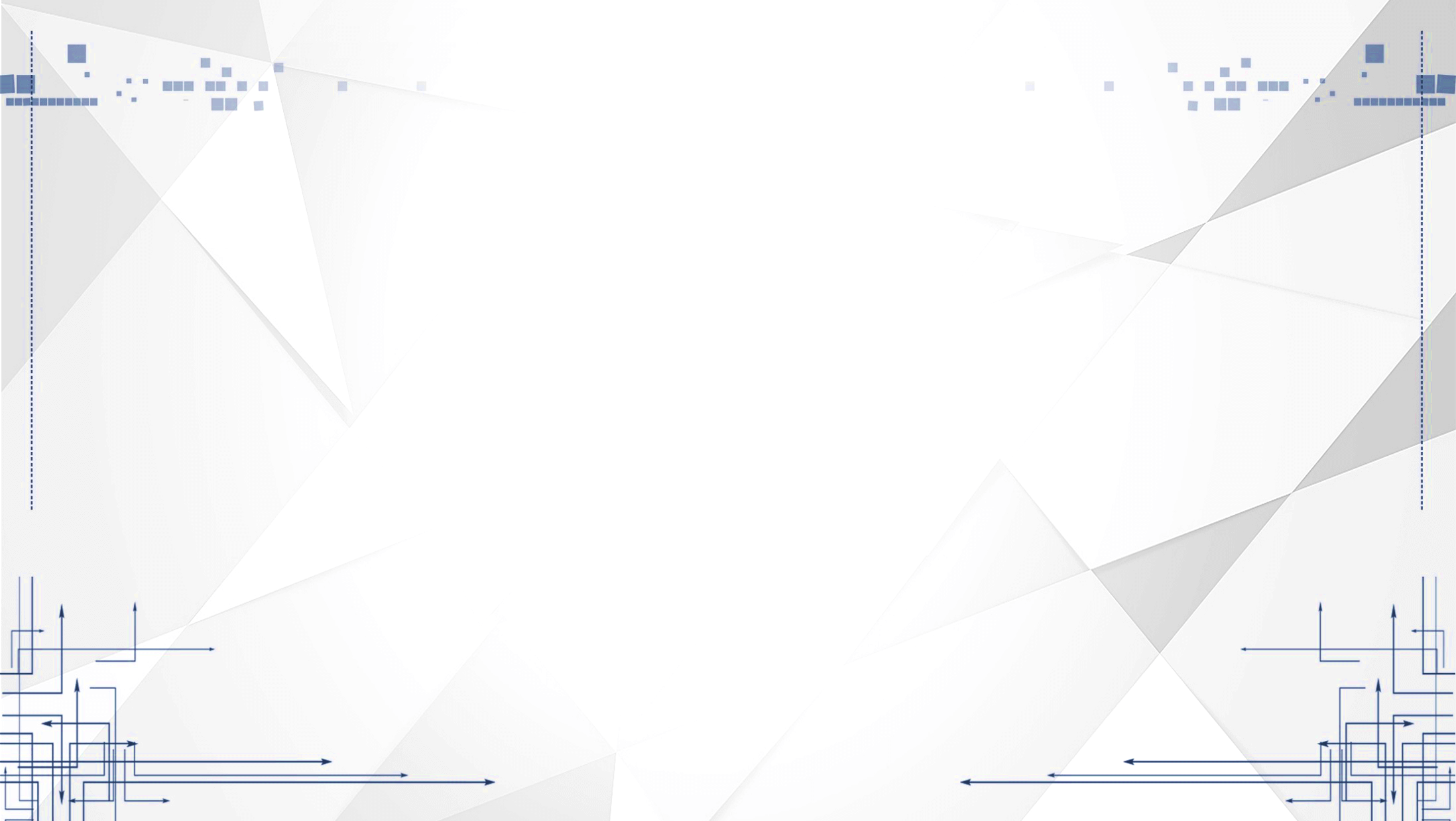 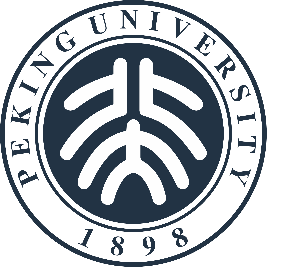 LOGO
毕业答辩开题报告PPT
院系/专业：电子信息科学与技术xxx班
CONTRACTED WIND POWERPOINT TEMPLATE DESIGNS CONTRACTED WIND POWERPOINT
 TEMPLATE DESIGNS CONTRACTED WIND POWERPOINT TEMPLATE DESIGNS CONTRACTED WIND POWERPOINT TEMPLATE DESIGNS
答辩人：优页PPT
指导老师：张教授
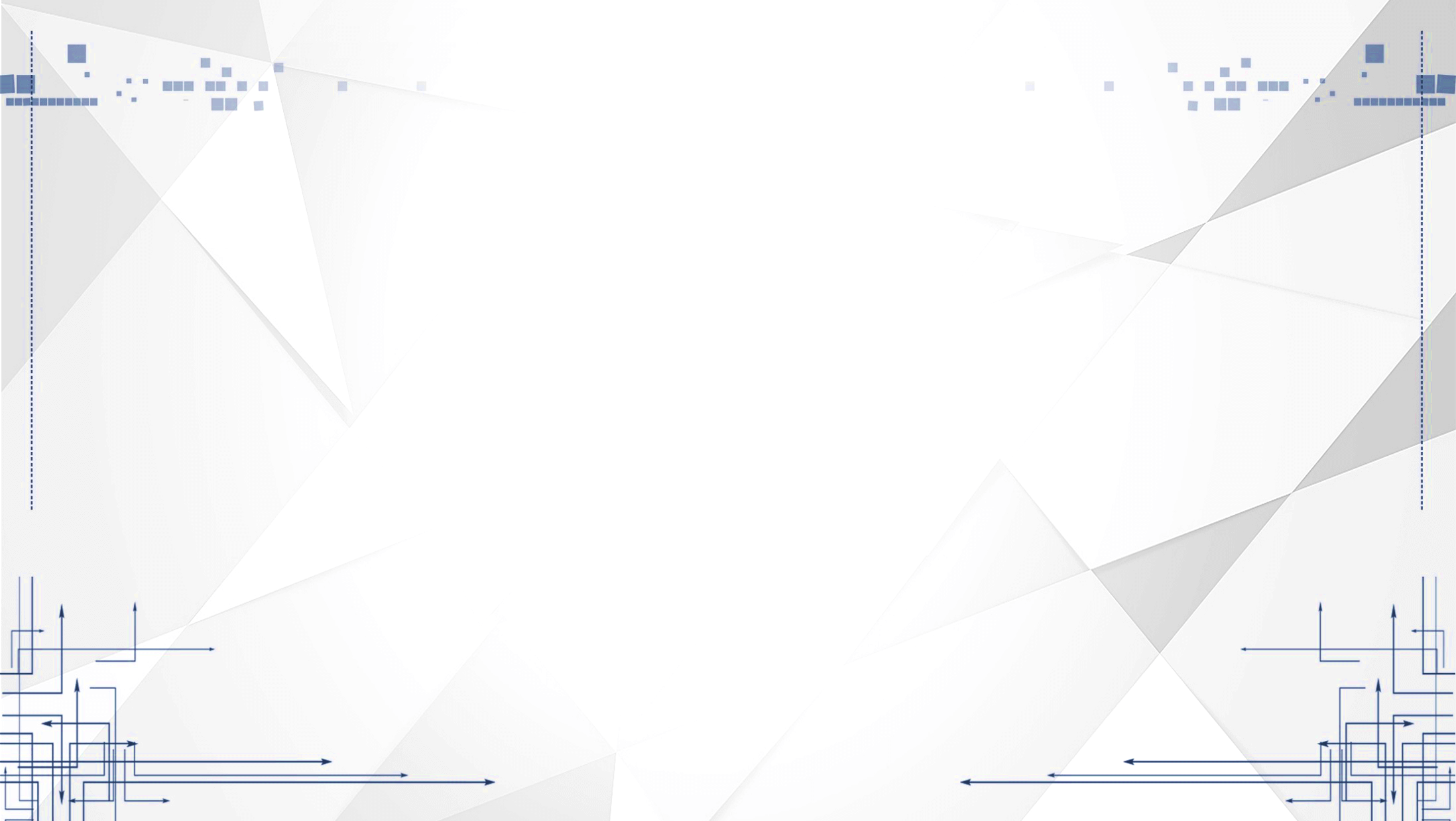 https://www.youyedoc.com/
目 录
CONTENT
选题背景及意义
PART 1
研究思路与方法
PART 2
框架完整的论文答辩
A COMPLETE FRAMEWORK OF THESIS DEFENSE
关键技术与实践难点
PART 3
研究成果与应用
PART 4
相关建议和结论
PART 5
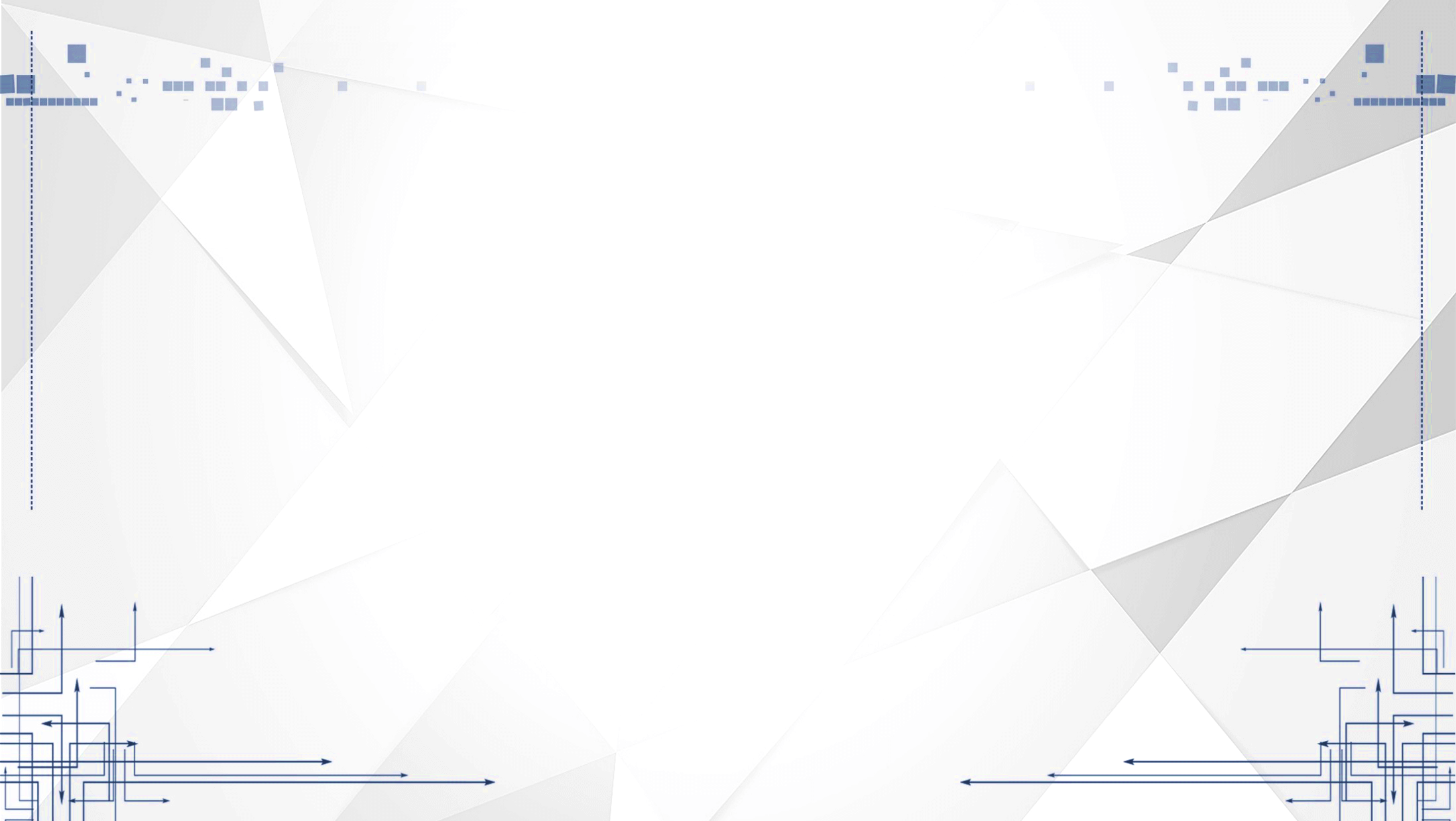 01
选题背景及意义
选题背景
国内研究现状
研究意义
理论基础与文献综述
国外研究综述
主要创新点
选题背景
选题背景一
详写内容……点击输入本栏的具体文字，简明扼要的说明分项内容，此为概念图解，请根据您的具体内容酌情修改详写内容……点击输入本栏的具体文字，简明扼要的说明分项内容，此为概念图解，请根据您的具体内容酌情修改
选题背景二
详写内容……点击输入本栏的具体文字，简明扼要的说明分项内容，此为概念图解，请根据您的具体内容酌情修改详写内容……点击输入本栏的具体文字，简明扼要的说明分项内容，此为概念图解，请根据您的具体内容酌情修改
研究意义
01
点击输入本栏的具体文字，简明扼要的说明分项内容，此为概念图解，请根据您的具体内容酌情修改。
意义
02
点击输入本栏的具体文字，简明扼要的说明分项内容，此为概念图解，请根据您的具体内容酌情修改。
03
点击输入本栏的具体文字，简明扼要的说明分项内容，此为概念图解，请根据您的具体内容酌情修改。
国外研究综述
01
02
03
添加标题文本
添加标题文本
添加标题文本
本研究重点从挖掘机的杠杆理论的视角审视并解决互联网环境下设计及其应用过程存在的问题本研究重点从挖掘机的杠杆理论的视角审视并解决互联网环境下设计及其应用过程存在的问题；
本研究重点从挖掘机的杠杆理论的视角审视并解决互联网环境下设计及其应用过程存在的问题本研究重点从挖掘机的杠杆理论的视角审视并解决互联网环境下设计及其应用过程存在的问题；
本研究重点从挖掘机的杠杆理论的视角审视并解决互联网环境下设计及其应用过程存在的问题本研究重点从挖掘机的杠杆理论的视角审视并解决互联网环境下设计及其应用过程存在的问题；
国内研究现状
毕业论文应反映出作者能够准确地掌握所学的专业基础知识，基本学会综合运用所学知识进行科学研究的方法，对所研究的题目有一定的心得体会，论文题目的范围不宜过宽，一般选择本学科某一重要问题的一个侧面。

简明扼要的说明分项内容，此为概念图解，请根据您的具体内容酌情修改
国内
研究现状
理论基础与文献综述
添加您的标题
添加您的标题
请在这里输入您的文字内容请在这里输入您的文字内容请在这里输入您的
请在这里输入您的文字内容请在这里输入您的文字内容请在这里输入您的文字内容请在这里
01
02
03
04
添加您的标题
添加您的标题
请在这里输入您的文字内容请在这里输入您的文字内容请在这里输入您的文字内容
请在这里输入您的文字内容请在这里输入您的文字内容请在这里输入您的文字内容请在这里
主要创新点
输入标题文本
输入标题文本
1
2
详写内容……点击输入本栏的具体文字，简明扼要的说明分项内容，此为概念图解，请根据您的具体内容酌情修改
详写内容……点击输入本栏的具体文字，简明扼要的说明分项内容，此为概念图解，请根据您的具体内容酌情修改
3
4
输入标题文本
输入标题文本
详写内容……点击输入本栏的具体文字，简明扼要的说明分项内容，此为概念图解，请根据您的具体内容酌情修改
详写内容……点击输入本栏的具体文字，简明扼要的说明分项内容，此为概念图解，请根据您的具体内容酌情修改
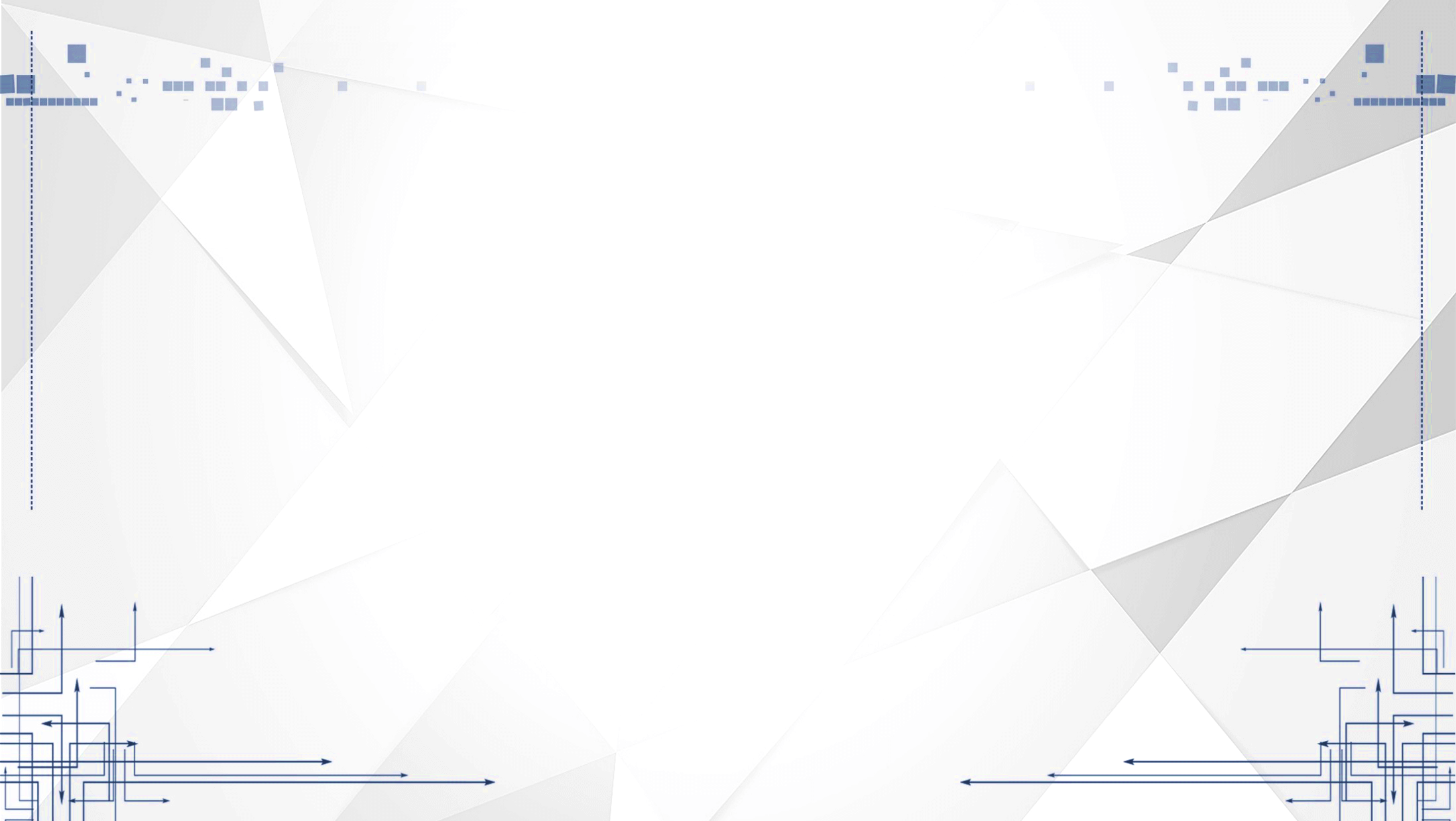 02
研究思路及方法
研究思路
实施步骤
研究方法
可行性说明
研究思路
02
03
输入标题文本
输入标题文本
详写内容……点击输入本栏的具体文字，简明扼要的说明分项内容
详写内容……点击输入本栏的具体文字，简明扼要的说明分项内容
四个创新点
01
04
输入标题文本
输入标题文本
详写内容……点击输入本栏的具体文字，简明扼要的说明分项内容
详写内容……点击输入本栏的具体文字，简明扼要的说明分项内容
研究方法
添加标题
单击此处编辑您要的内容，建议您在展示时采用微软雅黑字体
添加标题
添加标题
单击此处编辑您要的内容，建议您在展示时采用微软雅黑字体
单击此处编辑您要的内容，建议您在展示时采用微软雅黑字体
添加标题
添加标题
单击此处编辑您要的内容，建议您在展示时采用微软雅黑字体
单击此处编辑您要的内容，建议您在展示时采用微软雅黑字体
实验步骤
标题文本
标题文本
Step 01
Step 03
详写内容……点击输入本栏的具体文字，简明扼要的说明分项内容
详写内容……点击输入本栏的具体文字，简明扼要的说明分项内容
Finish
Start
Step 02
Step 04
标题文本
标题文本
详写内容……点击输入本栏的具体文字，简明扼要的说明分项内容
详写内容……点击输入本栏的具体文字，简明扼要的说明分项内容
可行性说明
可行性一
本课题具有较高的学术研究价值，可以某某某研究提供相应的理论基础。本课题具有较高的学术研究价值，可以某某某研究提供相应的理论基础。
可行性二
可行性说明
本课题能有效地提高工作效率，降低成本，经济效益比较明显。本课题能有效地提高工作效率，降低成本本课题具有较高的学术研究价值
可行性三
请在这里输入您的文字请在这里输入您的文字请在这里输入您的文字请在这里输入您的文字本课题具有较高的学术研究价值
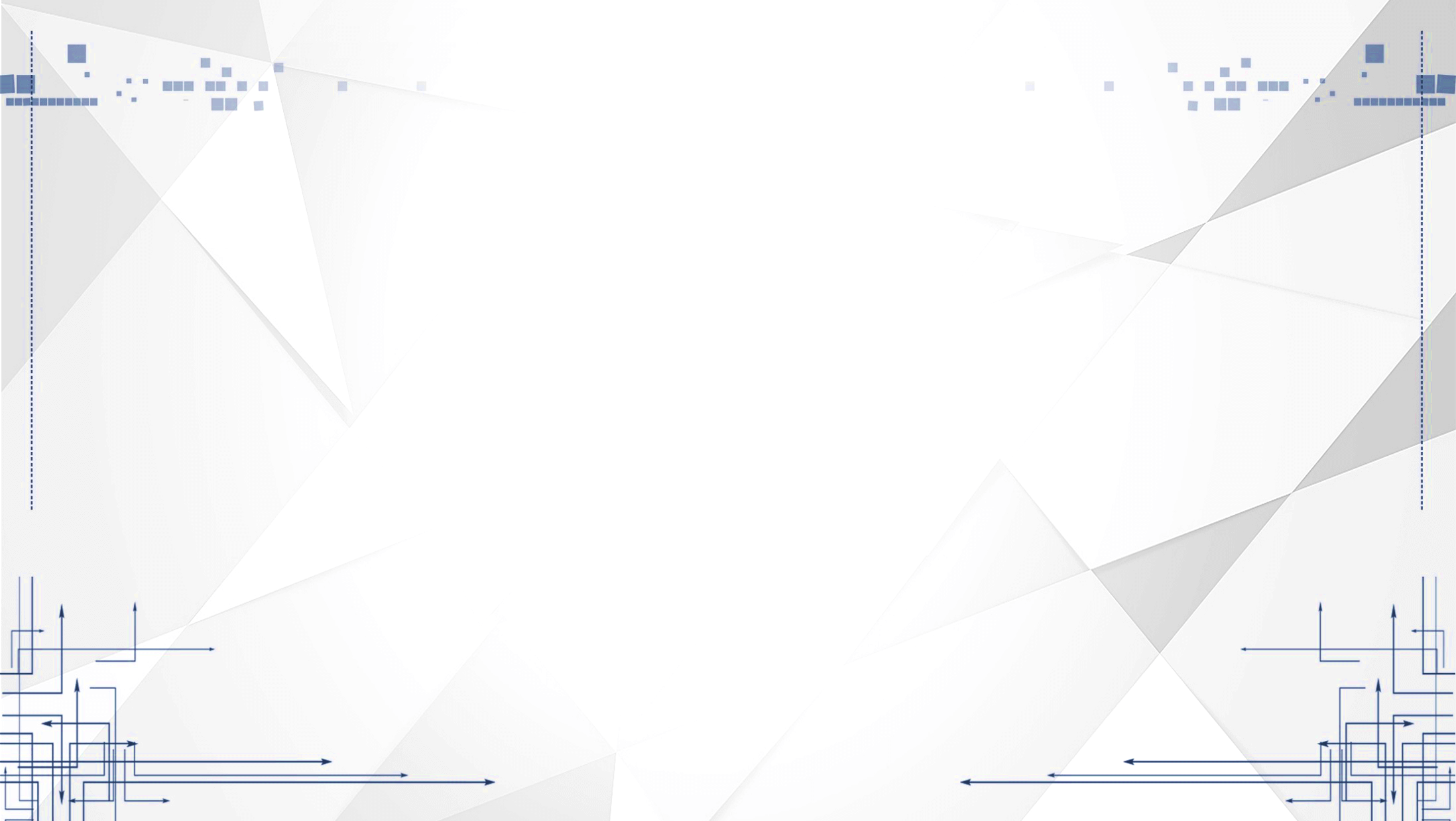 03
关键技术与难点
关键技术
案例分析
实践难点
数据对比
市场调研
关键技术
用户可以在投影仪或者计算机上可以将演示文稿
用户可以在投影仪或者计算机上可以将演示文稿
技术一
技术四
用户可以在投影仪或者计算机上可以将演示文稿
用户可以在投影仪或者计算机上可以将演示文稿
技术二
技术五
用户可以在投影仪或者计算机上可以将演示文稿
用户可以在投影仪或者计算机上可以将演示文稿
技术三
技术六
实践难点
实践难点一
实践难点二
详写内容……点击输入本栏的具体文字，简明扼要的说明分项内容，此为概念图解，请根据您的具体内容酌情修改
详写内容……点击输入本栏的具体文字，简明扼要的说明分项内容，此为概念图解详写内容……点击输入本栏的具体文字，简明扼要的说明分项内容，此为概念图解，请根据您的具体内容酌情修改
详写内容……点击输入本栏的具体文字，简明扼要的说明分项内容，此为概念图解
详写内容……点击输入本栏的具体文字，简明扼要的说明分项内容，此为概念图解，请根据您的具体内容酌情修改
详写内容……点击输入本栏的具体文字，简明扼要的说明分项内容，此为概念图解详写内容……点击输入本栏的具体文字，简明扼要的说明分项内容，此为概念图解，请根据您的具体内容酌情修改
详写内容……点击输入本栏的具体文字，简明扼要的说明分项内容，此为概念图解
市场调研
一级市场
点击输入本栏的具体文字，简明扼要的说明分项内容，请根据您的具体需求修改
二级市场
点击输入本栏的具体文字，简明扼要的说明分项内容，请根据您的具体需求修改
三级市场
点击输入本栏的具体文字，简明扼要的说明分项内容，请根据您的具体需求修改
实力加自信就是一个坚韧不可摧的团队。站在每一个人都想挑战自我的立场上，我们以实力为盾、自信为矛、团结为勇气，组成了激情无畏的团体。我们会用实力证明，我们是最棒的，让我们勇敢地去做吧。
标题文字
3896
标题文字
2865
标题文字
2106
标题文字
13289
案例分析
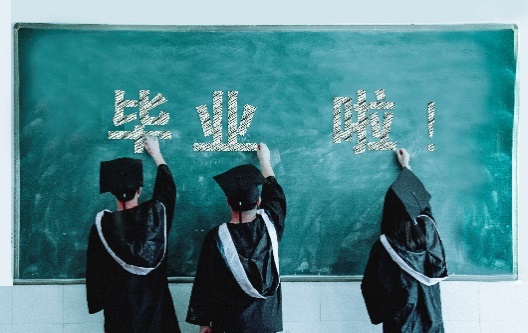 详写内容……点击输入本栏的具体文字，简明扼要的说明分项内容，此为概念图解，请根据您的具体内容
详写内容……点击输入本栏的具体文字，简明扼要的说明分项内容，此为概念图解，请根据您的具体内容
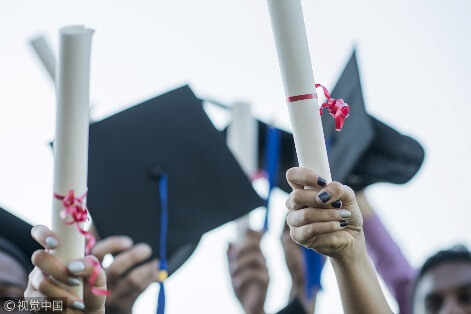 案例一
案例二
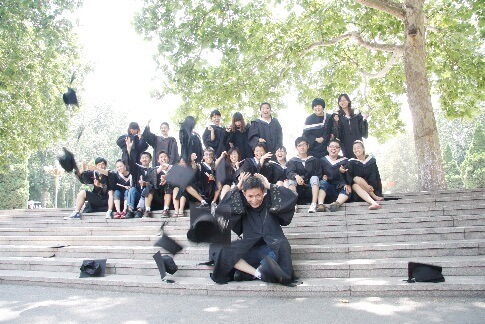 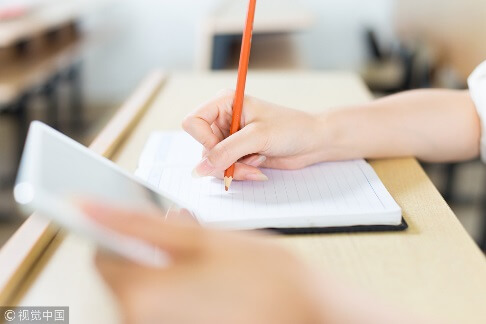 详写内容……点击输入本栏的具体文字，简明扼要的说明分项内容，此为概念图解，请根据您的具体内容
详写内容……点击输入本栏的具体文字，简明扼要的说明分项内容，此为概念图解，请根据您的具体内容
案例三
案例四
数据对比
61%
35%
90%
25%
数据采集
数据采集
数据采集
数据采集
详写内容点击输入本栏的具体文字，简明扼要的说明分项内容
详写内容点击输入本栏的具体文字，简明扼要的说明分项内容
详写内容点击输入本栏的具体文字，简明扼要的说明分项内容
详写内容点击输入本栏的具体文字，简明扼要的说明分项内容
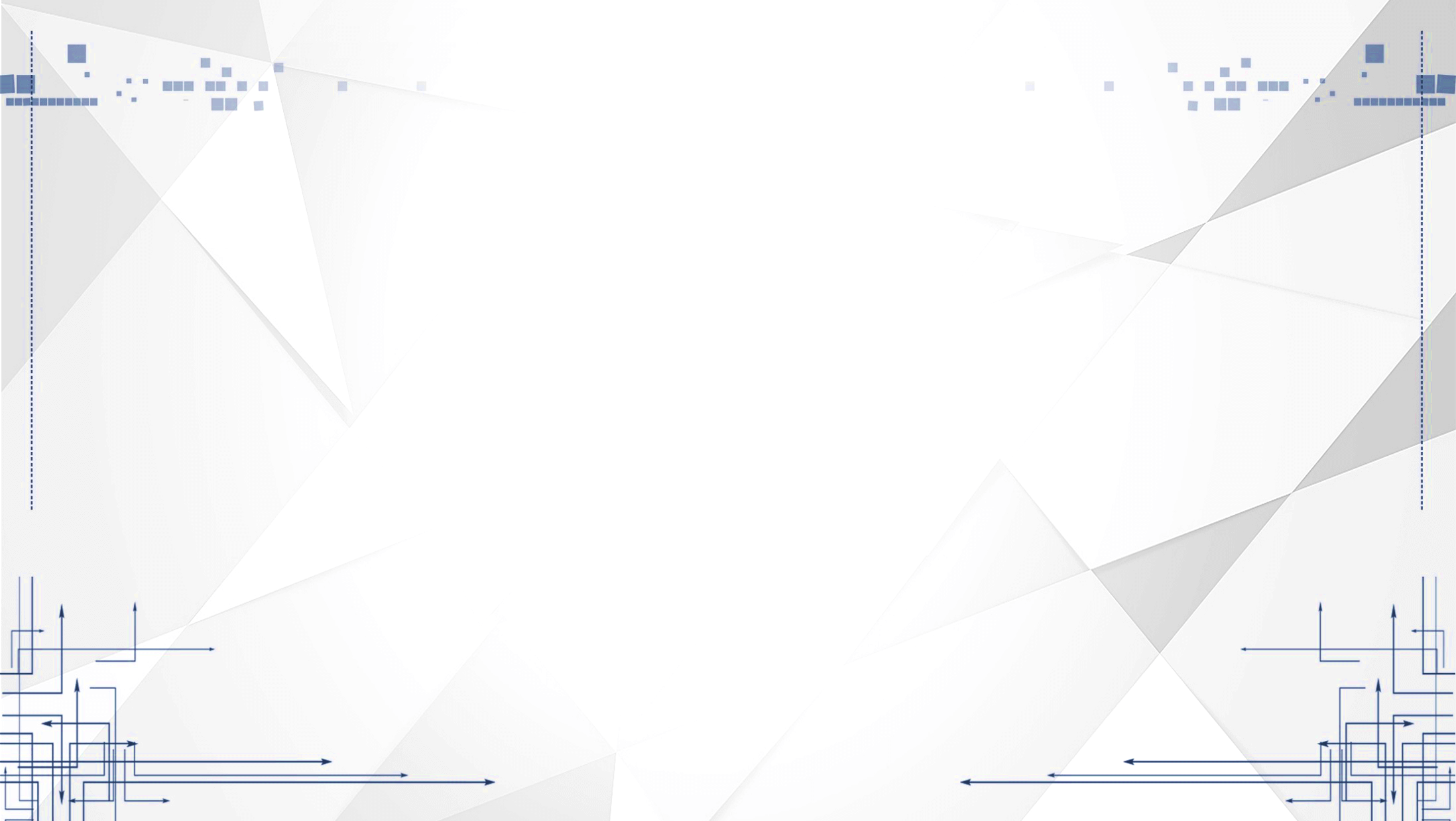 04
研究成果与应用
研究目标
应用领域
成果形式
应用前景
研究目标
标题文本
点击输入
标题文本
点击输入本栏的具体文字，简明扼要的具体文字的说明分项内容
标题文本
点击输入本栏的具体文字的具体文字，简明扼要的说明分项内容
详写内容……点击输入本栏的具体文字，简明扼要的说明分项内容，此为概念图解，请根据您的具体内容酌情修改
点击输入本栏的具体文字，简明扼要的说明分项内容
标题文本
点击输入本的具体文字栏的具体文字，简明扼要的说明分项内容
成果形式
成果形式一
成果形式二
详写内容……点击输入本栏的具体文字，简明扼要的说明分项内容，此为概念图解，请根据您的具体内容
详写内容……点击输入本栏的具体文字简明扼要的说明分项内容，此为概念图解，请根据您的具体内容
1
研究成果
4
2
成果形式四
成果形式三
3
详写内容……点击输入本栏的具体文字简明扼要的说明分项内容，此为概念图解，请根据您的具体内容
详写内容……点击输入本栏的具体文字，简明扼要的说明分项内容，此为概念图解，请根据您的具体内容
应用领域
添加标题文字
坚持入门、中端、高端三款产品同步发力，满足不同层次需求的消费者的理念。
1
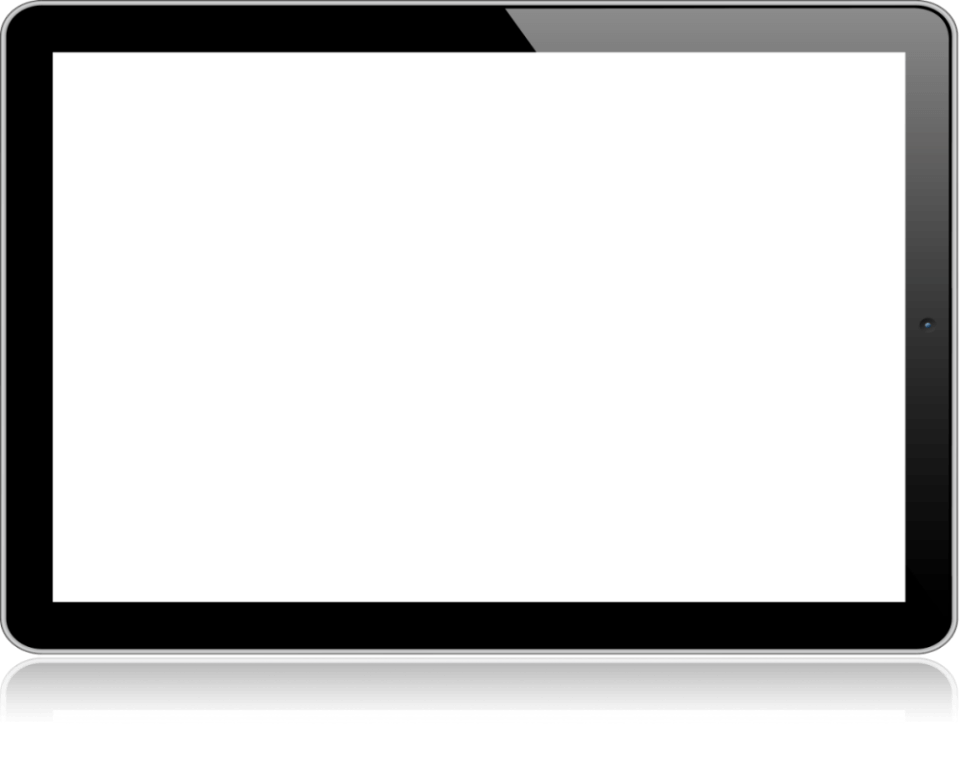 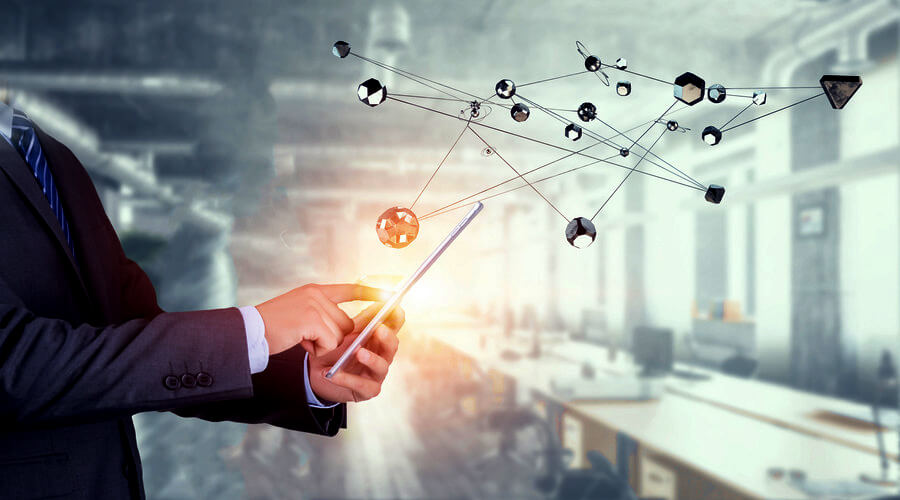 添加标题文字
在某某市场方面继续发力，在未来三年培养成公司主要收入来源。
2
添加标题文字
加大到网络渠道的投入，天猫和京东旗舰店销售额力争上升到30%。
3
研究成果应用领域
应用前景
应用前景描述
坚持入门、中端、高端三款产品同步发力，满足不同层次需求的消费者的理念。
添加您的关键性描述文字说明添加您的关键性描述文字说明添加您的关键性描述文字说明关键性关键性描述文字说明描述
前景一
前景二
添加您的关键性描述文字说明添加您的关键性描述文字说明添加您的
前景三
添加您的关键性描述文字说明添加您的关键性描述文字说明添加您的关键性描述
前景四
添加您的关键性描述文字说明添加您的关键性描述文字说明添加您的关键性描述
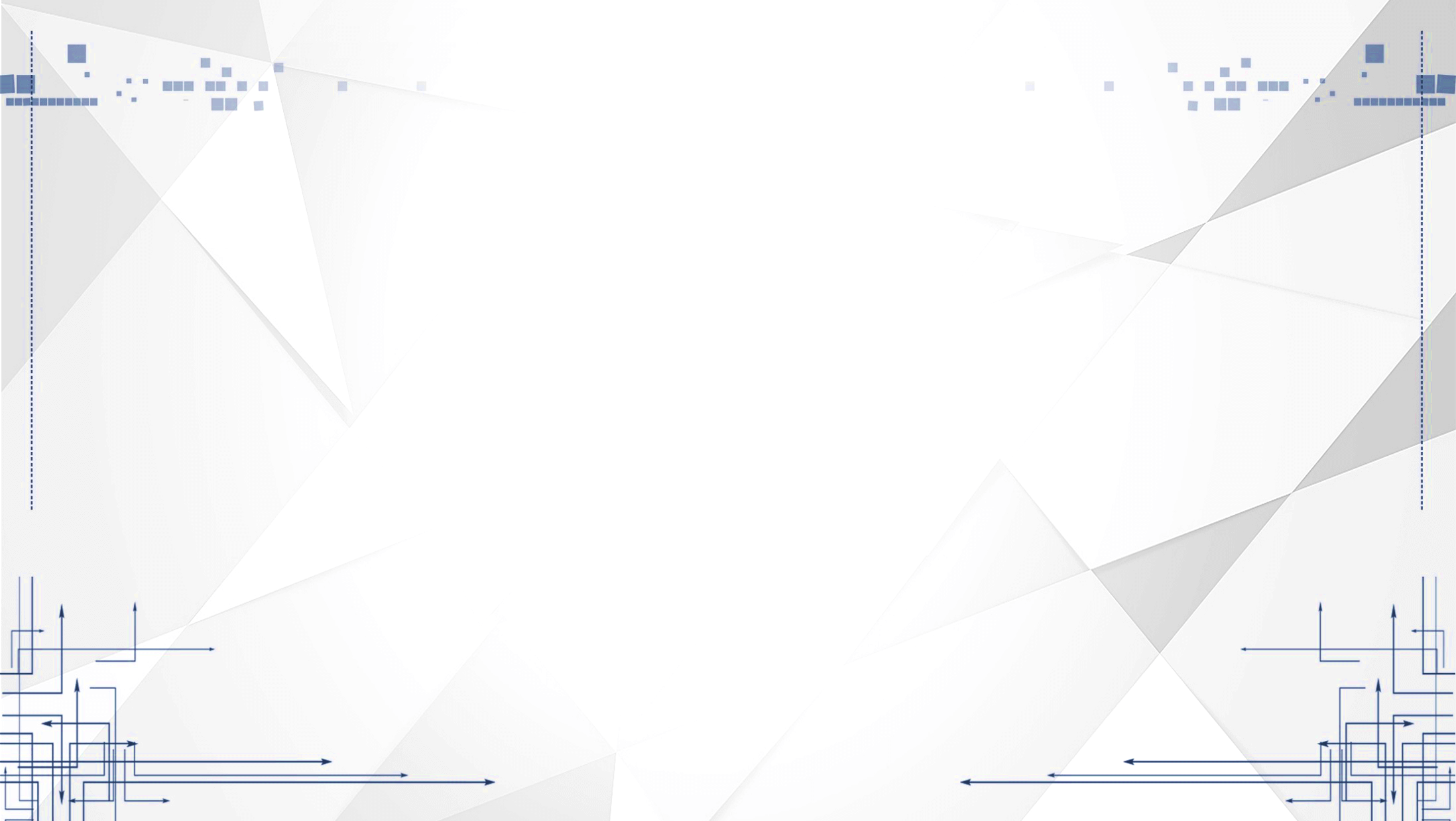 05
相关建议与总结
问题评估
亮点与不足
相关对策
成绩与思考
研究总结
参考文献
问题评估
标题关键字
标题关键字
标题关键字
标题关键字
详写内容……点击输入本栏的具体文字，简明扼要的说明分项内容，此为概念图解，请根据您的具体内容酌情修改
详写内容……点击输入本栏的具体文字，简明扼要的说明分项内容，此为概念图解，请根据您的具体内容酌情修改
详写内容……点击输入本栏的具体文字，简明扼要的说明分项内容，此为概念图解，请根据您的具体内容酌情修改
详写内容……点击输入本栏的具体文字，简明扼要的说明分项内容，此为概念图解，请根据您的具体内容酌情修改
相关对策
相关对策描述
相关对策描述
相关对策描述
相关对策描述
在此录入上述图表的综合说明，在此录入上述图表的综合描述说明。在此录入上述图表的综合说明。
在此录入上述图表的综合说明，在此录入上述图表的综合描述说明。在此录入上述图表的综合说明。
在此录入上述图表的综合说明，在此录入上述图表的综合描述说明。在此录入上述图表的综合说明。
在此录入上述图表的综合说明，在此录入上述图表的综合描述说明。在此录入上述图表的综合说明。
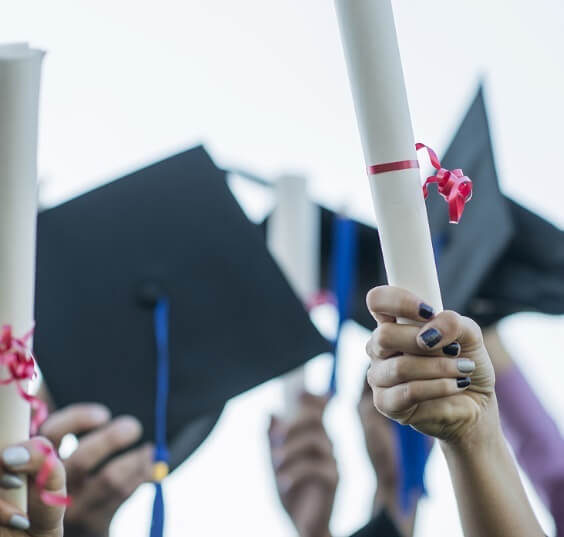 研究总结
05
02
04
01
结论一
结论四
03
06
点击输入本栏的具体文字，简明扼要的说明分项内容
点击输入本栏的具体文字，简明扼要的说明分项内容
结论二
结论五
点击输入本栏的具体文字，简明扼要的说明分项内容
点击输入本栏的具体文字，简明扼要的说明分项内容
结论三
结论六
点击输入本栏的具体文字，简明扼要的说明分项内容
点击输入本栏的具体文字，简明扼要的说明分项内容
亮点与不足
点击添加标题
您的内容打在这里，或者通过复制您的文本后，在此框中选择粘贴，并选择只保留文字。您的内容打在这里，或者通过复制您的文本后，在此框中选择粘贴，并选择只保留文字。
亮点
点击添加标题
您的内容打在这里，或者通过复制您的文本后，在此框中选择粘贴，并选择只保留文字。您的内容打在这里，或者通过复制您的文本后，在此框中选择粘贴，并选择只保留文字。
不足
成绩与思考
成绩
思考
01
06
点击输入标题
点击输入标题
点击输入简要文字内容，文字内容需概括精炼，不用多余的
点击输入简要文字内容，文字内容需概括精炼多余的文字修饰。
05
02
点击输入标题
点击输入标题
点击输入简要文字内容，文字内容需概括精炼，不用多余的
点击输入简要文字内文字内容需概括精炼，不用多余的文字修饰。
04
03
点击输入标题
点击输入标题
点击输入简要文字内容，文字内容需概括精炼，不用多余的
点击输入简要文字内容，文字内容需概括精炼，不用多余的文字
参考文献
《具体参考文献名称》某作者
《具体参考文献名称》某作者
《具体参考文献名称》某作者
《具体参考文献名称》某作者
《具体参考文献名称》某作者
《具体参考文献名称》某作者
点击输入简要说明分项内容
点击输入简要说明分项内容
点击输入简要说明分项内容
点击输入简要说明分项内容
点击输入简要说明分项内容
点击输入简要说明分项内容
01
02
03
04
05
06
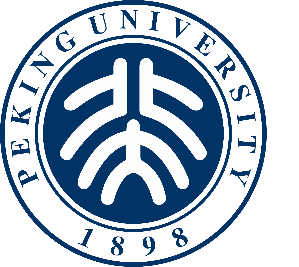 LOGO
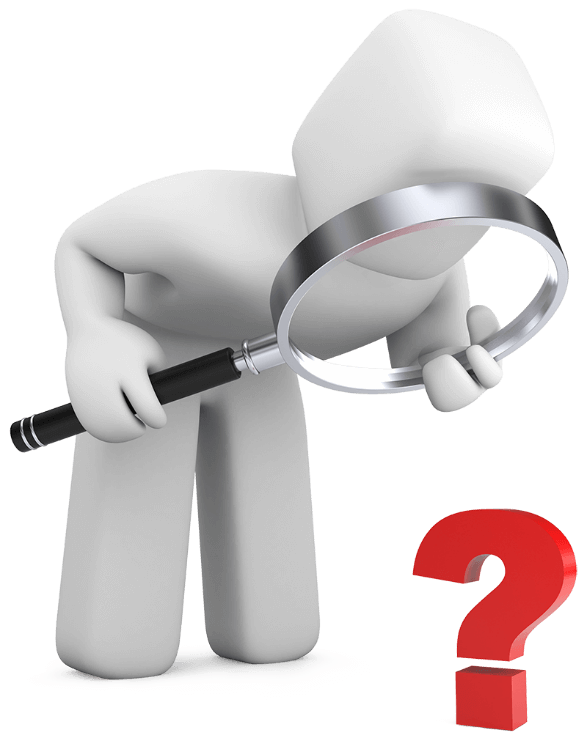 答疑时间
请老师们对我的课题提出宝贵意见
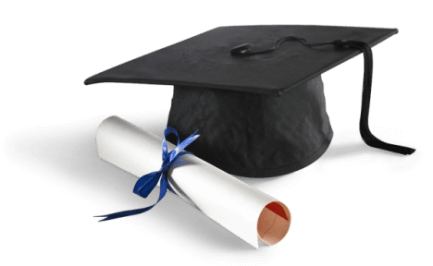 致                谢
感谢母校提供了宝贵的学习与实践的机会!
感谢我的导师团队!
感谢我的导师张某教授给与的耐心指导!
感谢同学的支持与帮助!
感谢各位答辩评审!
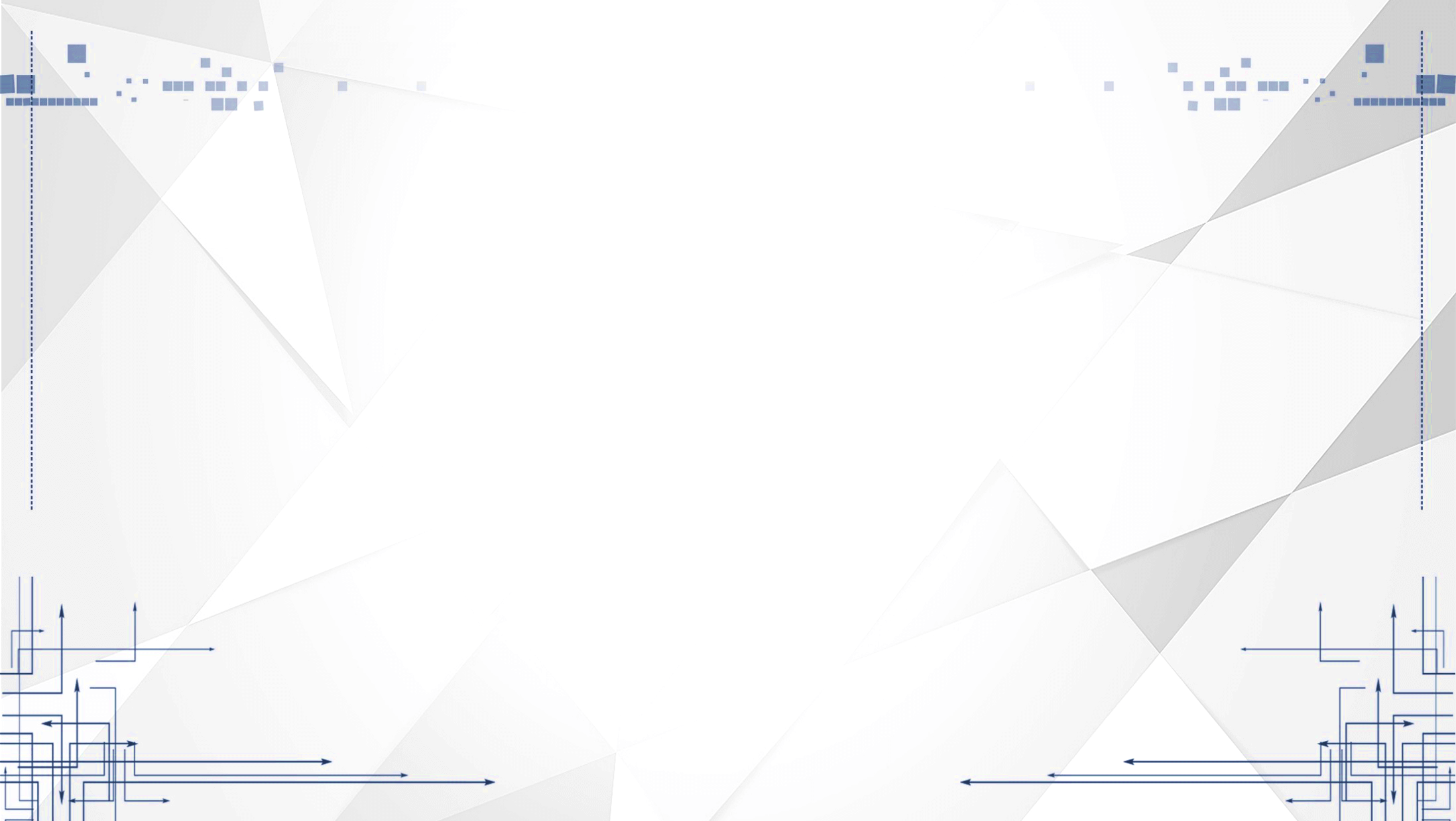 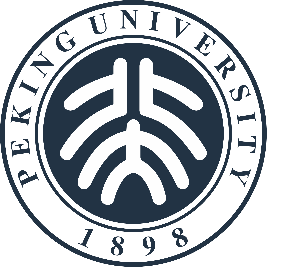 LOGO
感谢聆听   批评指正
院系/专业：电子信息科学与技术xxx班
CONTRACTED WIND POWERPOINT TEMPLATE DESIGNS CONTRACTED WIND POWERPOINT
 TEMPLATE DESIGNS CONTRACTED WIND POWERPOINT TEMPLATE DESIGNS CONTRACTED WIND POWERPOINT TEMPLATE DESIGNS
答辩人：优页PPT
指导老师：张教授